Grenzenlose Kommunikation
Online-Kommunikation
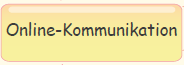 Grenzenlose Kommunikation
Regeln
Text eingeben
Text eingeben
Text eingeben
Text eingeben
Text eingeben
Text eingeben
Text eingeben
Text eingeben
Text eingeben
Text eingeben
Text eingeben
Text eingeben
Text eingeben
Text eingeben
Text eingeben
Text eingeben
Grenzenlose Kommunikation
Online-Kommunikation